Cusps of caustics by reflection 
in a convex billiard table
Gil Bor (CIMAT, Guanajuato, Mexico)
joint  with Sergei Tabachnikov (Penn State)
Am. Math. Monthly (21 March, 2023, online)
https://arxiv.org/abs/2112.07852

Toulouse, Sept 14, 2023
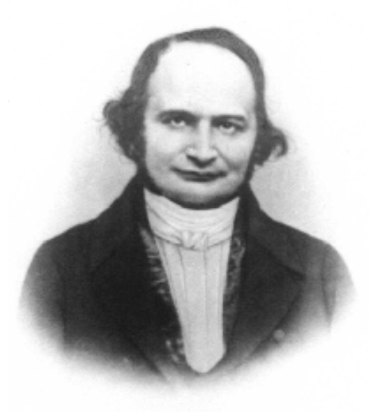 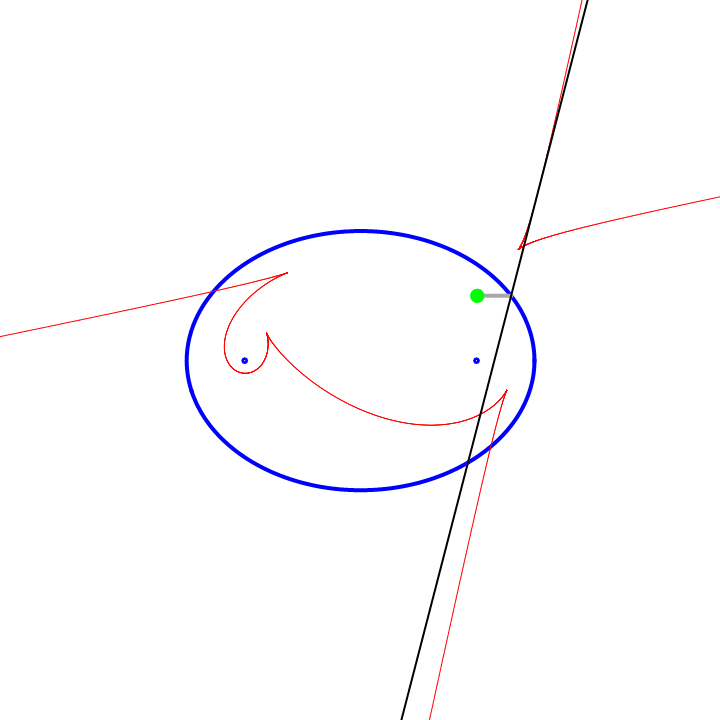 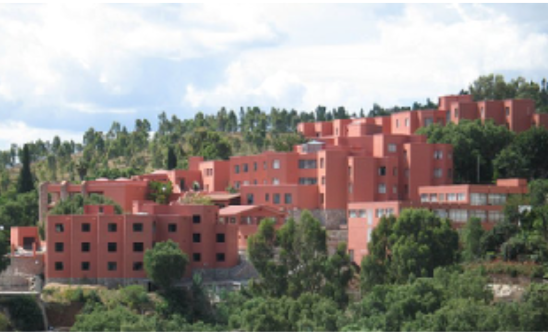 Caustic is the envelope of a 1-parameter family of lines (‘light rays’).
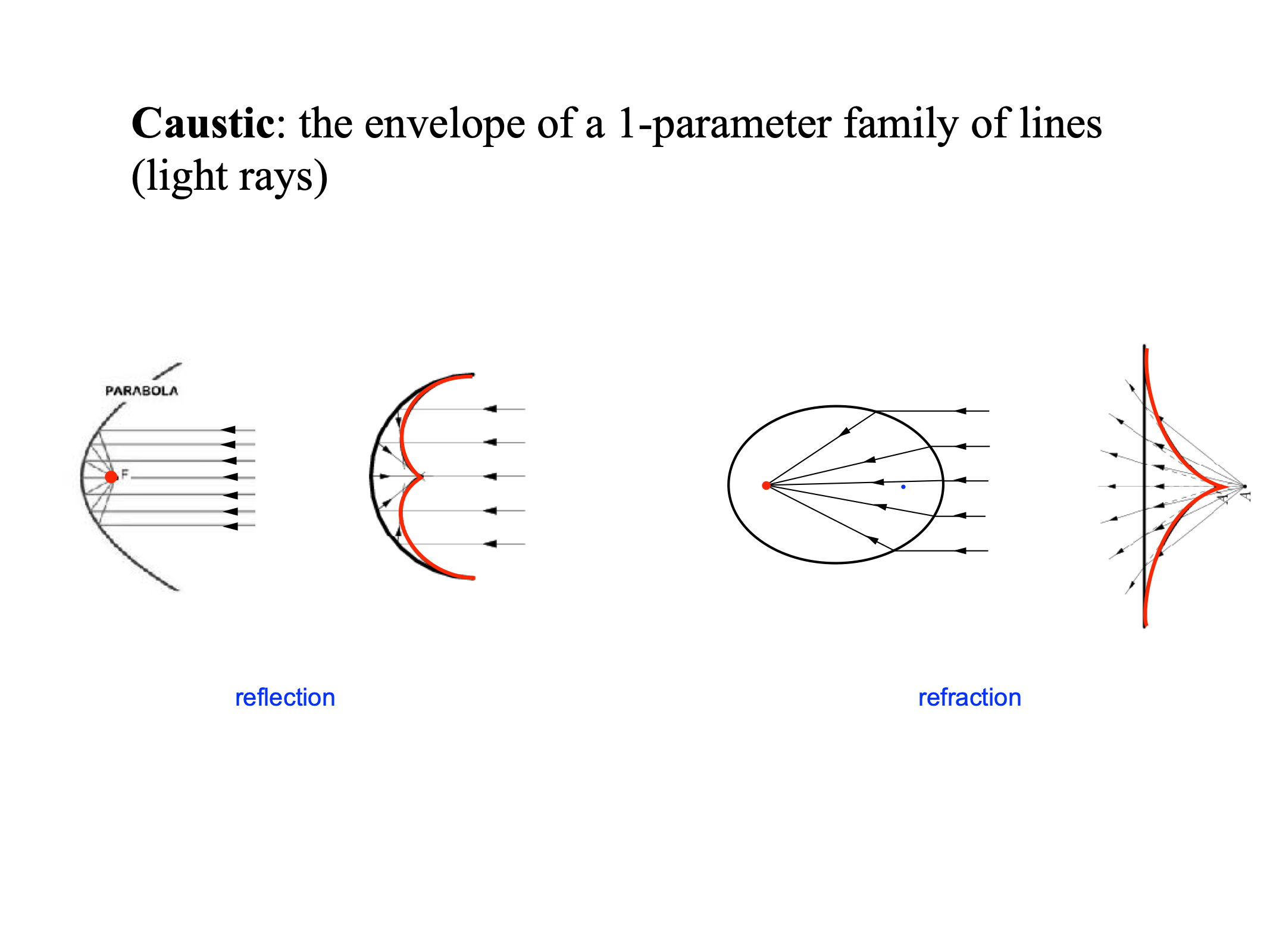 by reflection
by refraction
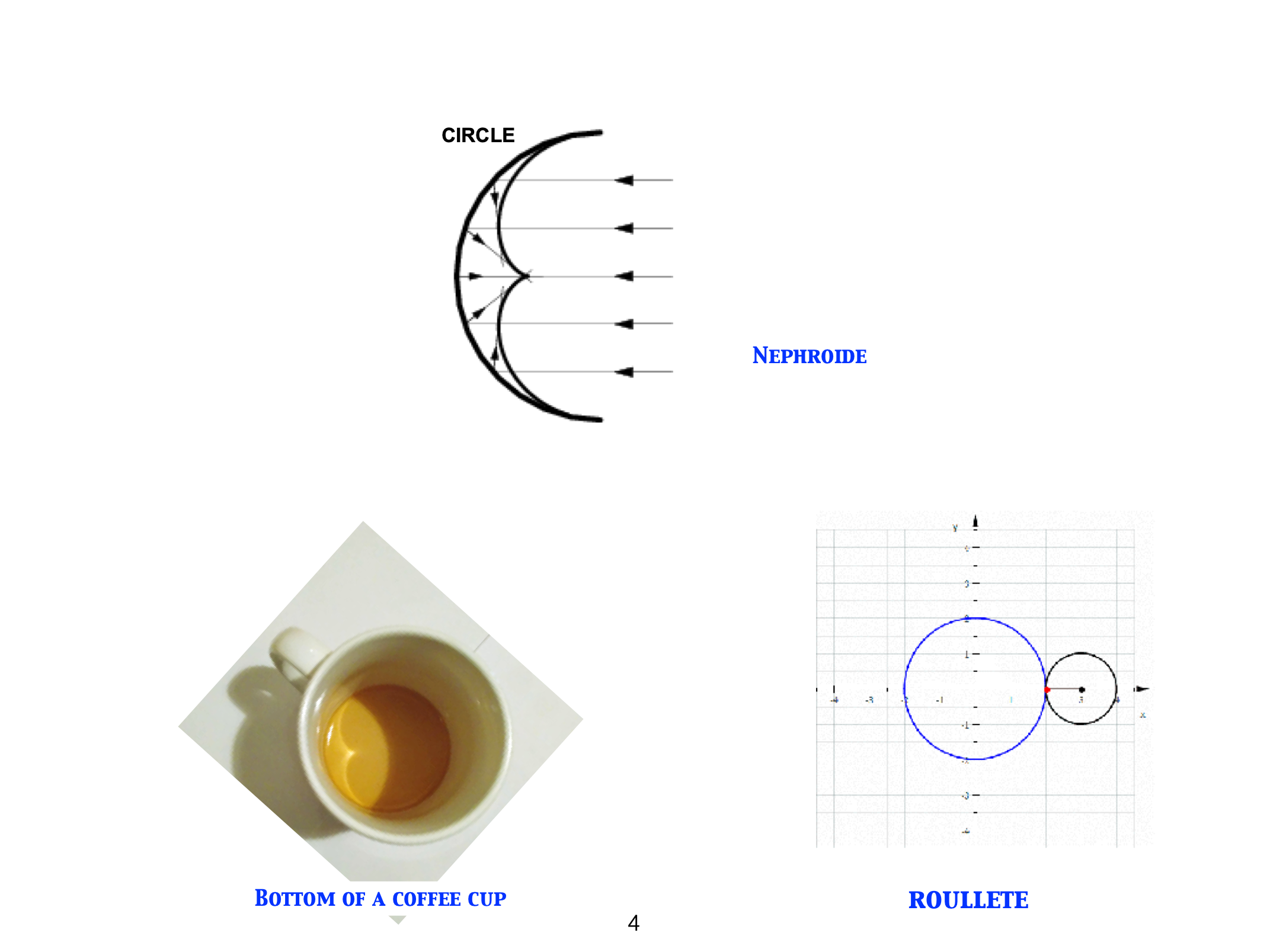 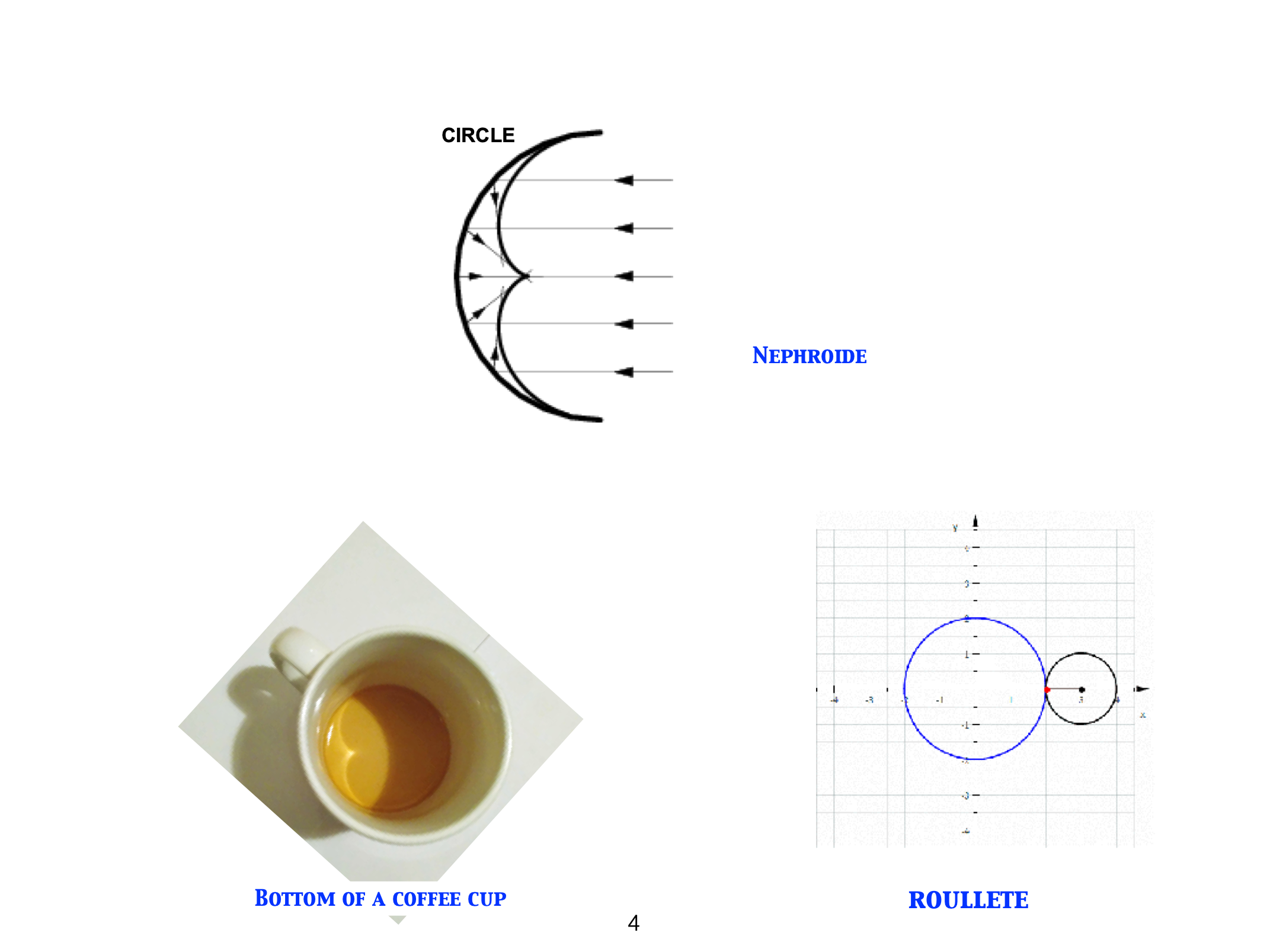 Nephroide
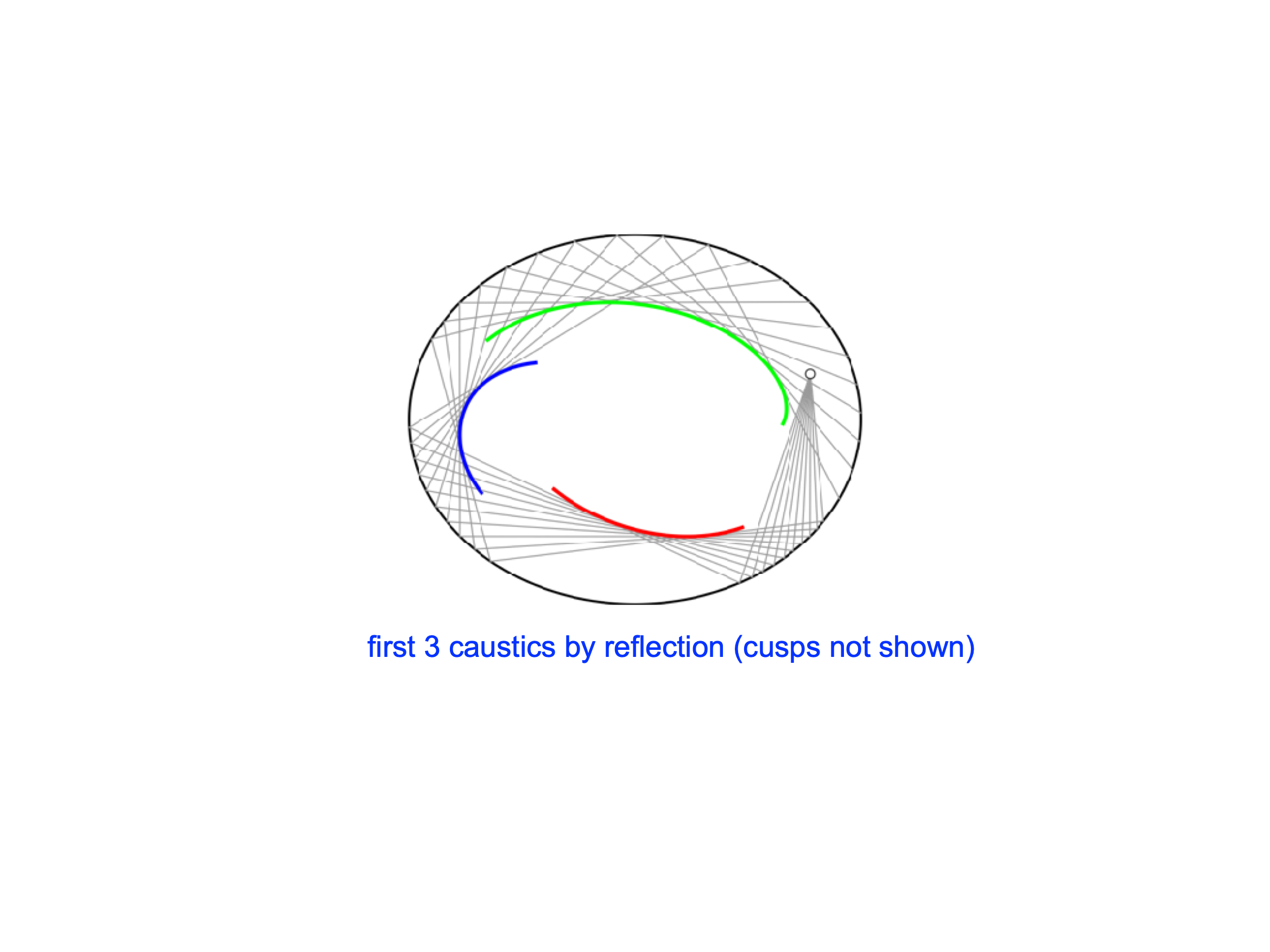 The 1st three caustics by reflection in a convex table (cusps not shown)
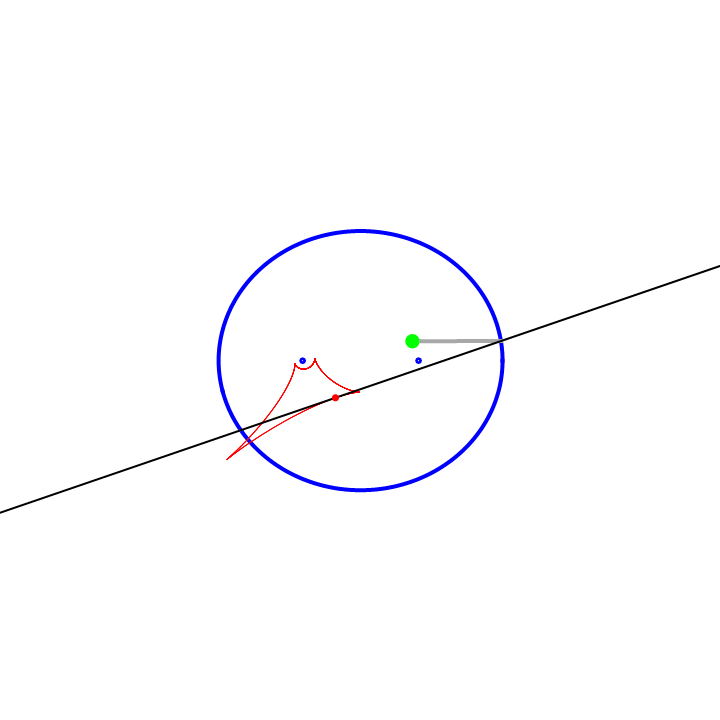 The 1st caustic by reflection in an elliptical table
(4 cusps)
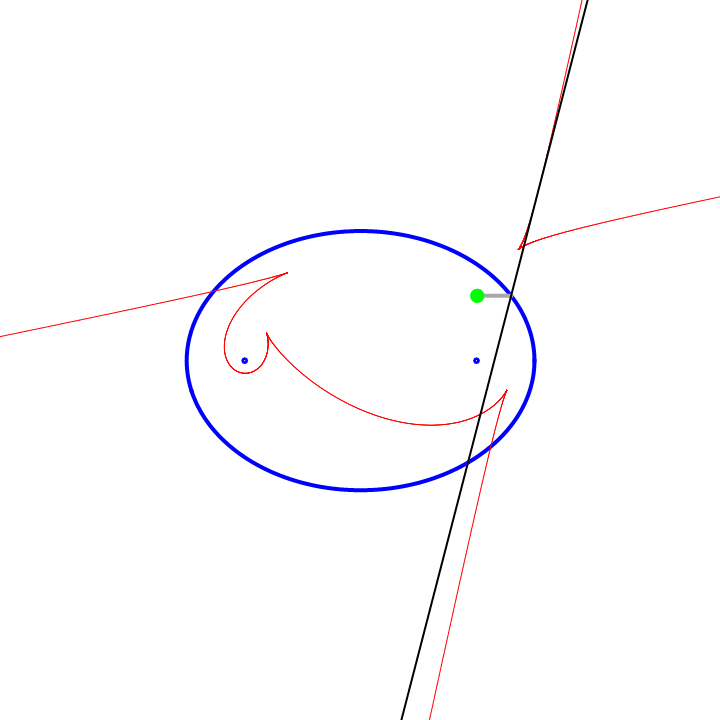 The 1st caustic by reflection in an elliptical table
(4 cusps)
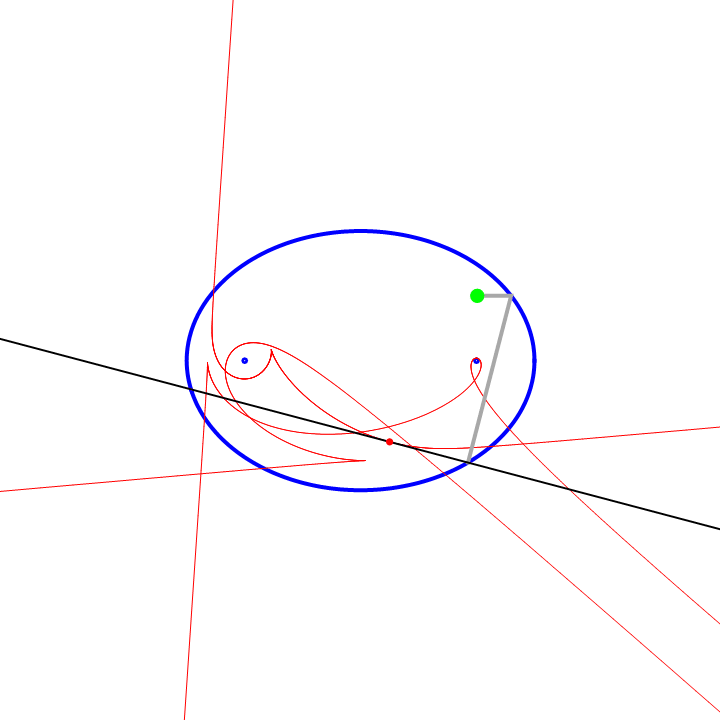 The 2nd caustic by reflection in an elliptical table
(4 cusps)
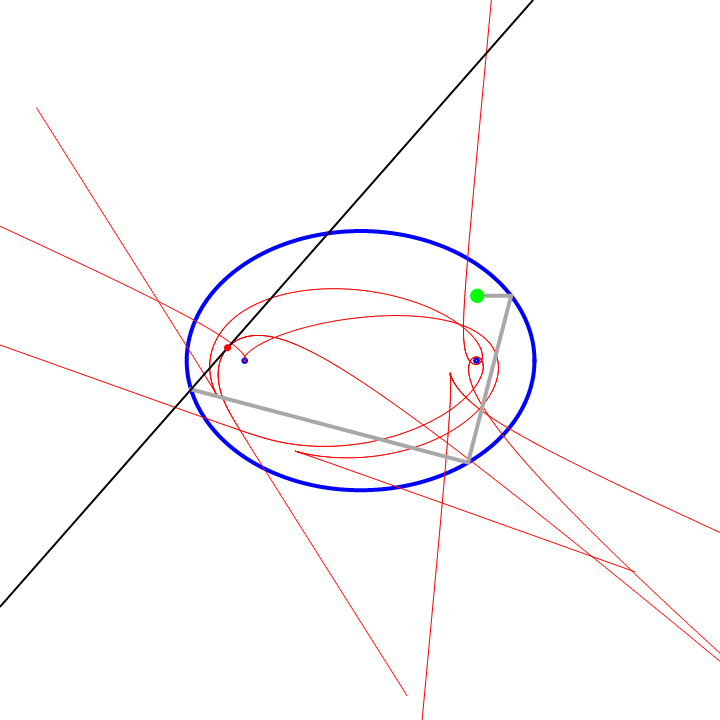 The 3rd caustic by reflection in an elliptical table
(4 cusps)
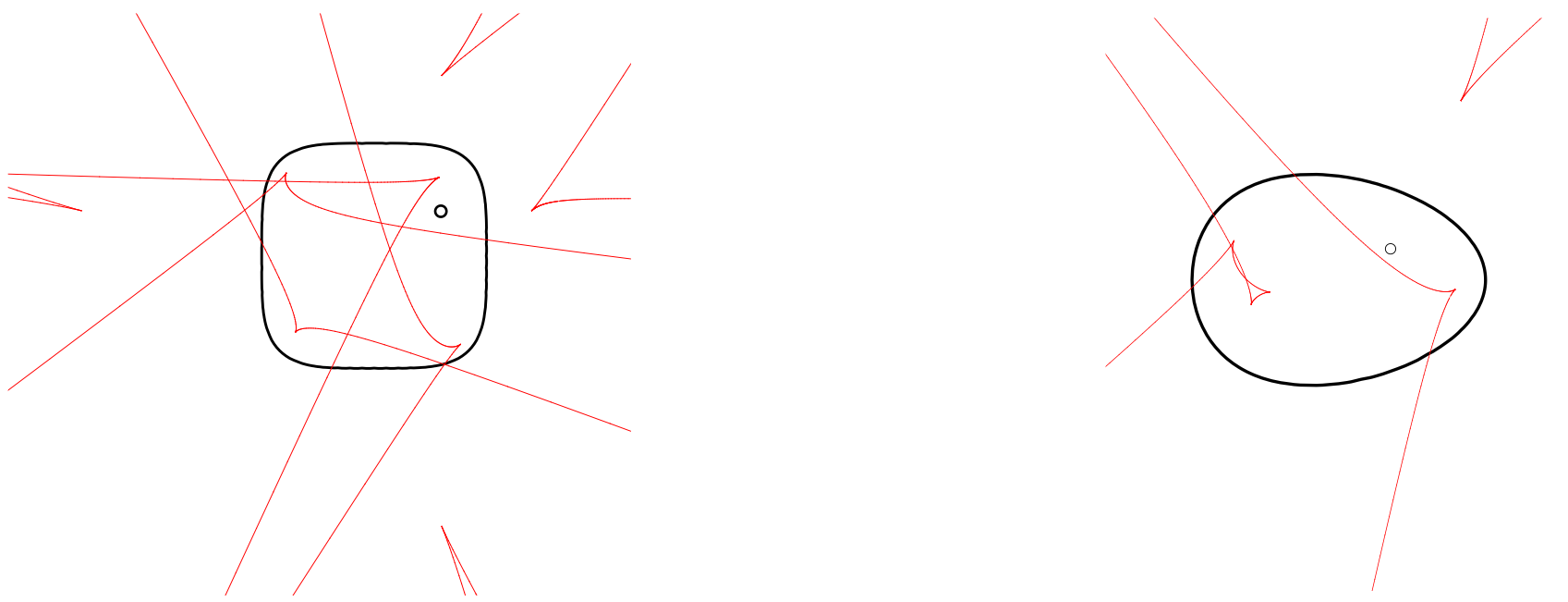 The 1st caustic by reflection in a non-elliptical table
(> 4 cusps)
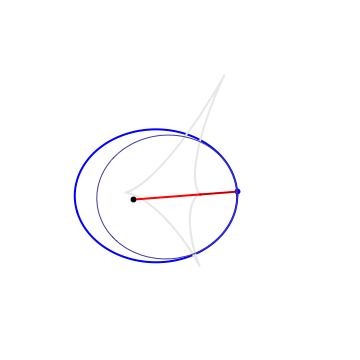 1st caustic by reflection (catacaustic): the locus of 2nd foci of osculating Kepler conics, via a string construction
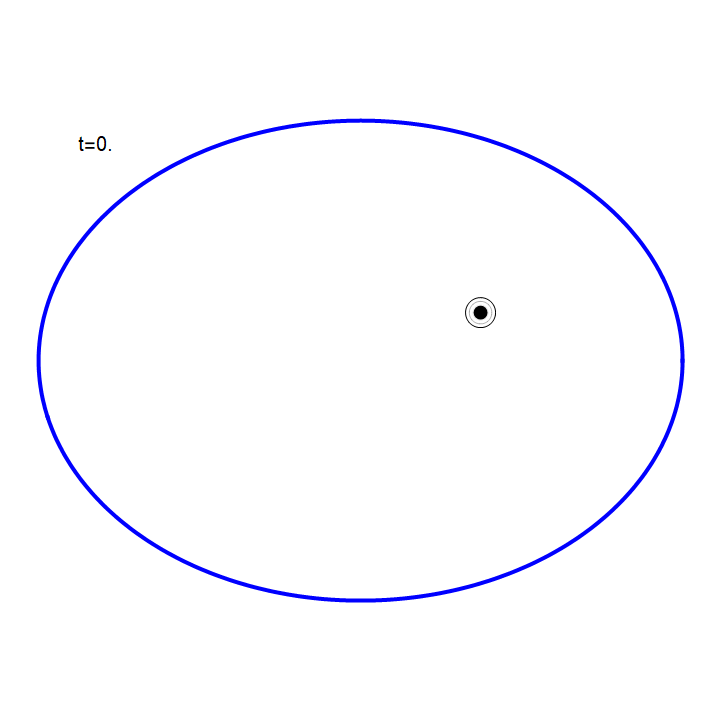 wave fronts in elliptical pool.
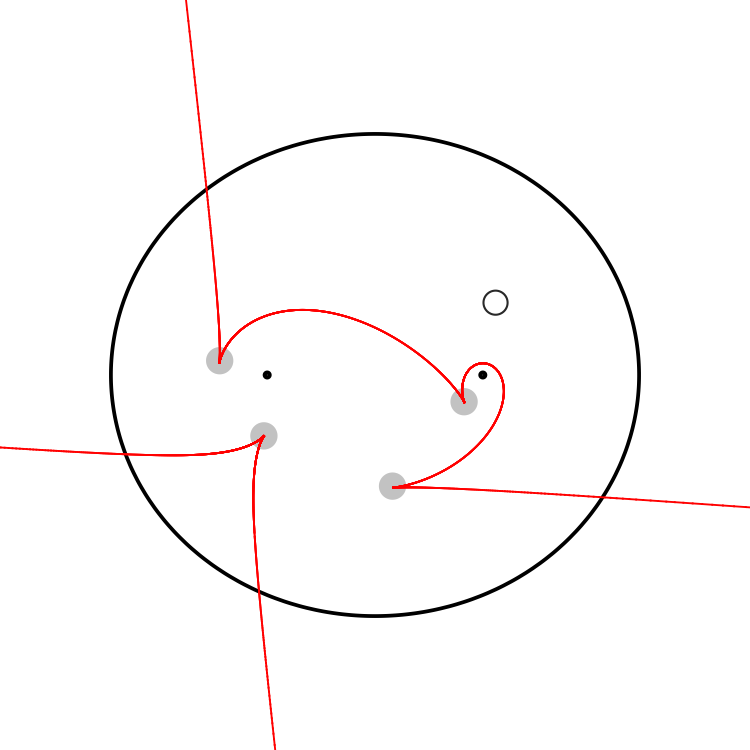 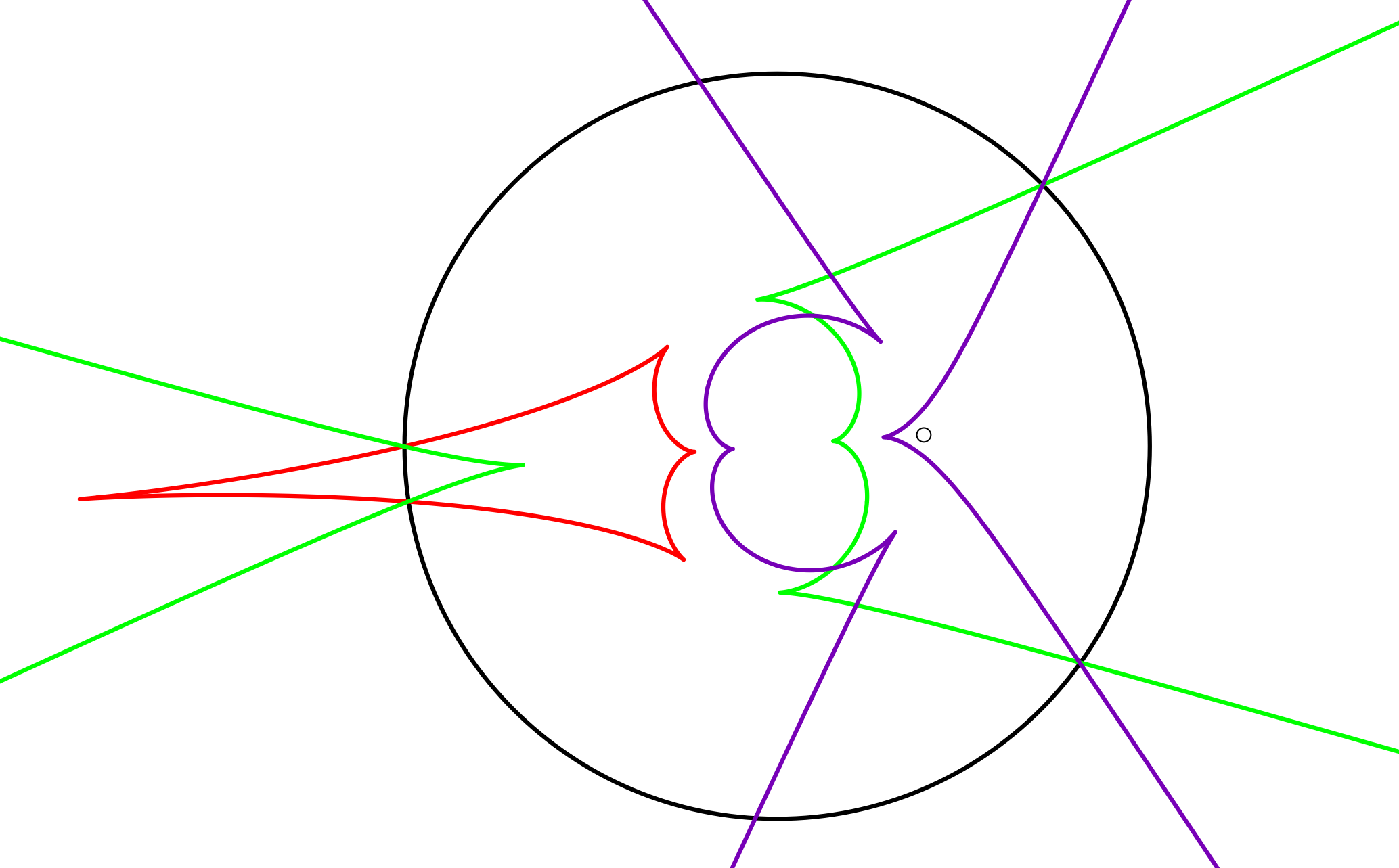 n=1,2,3
n=2
n=5
n=8
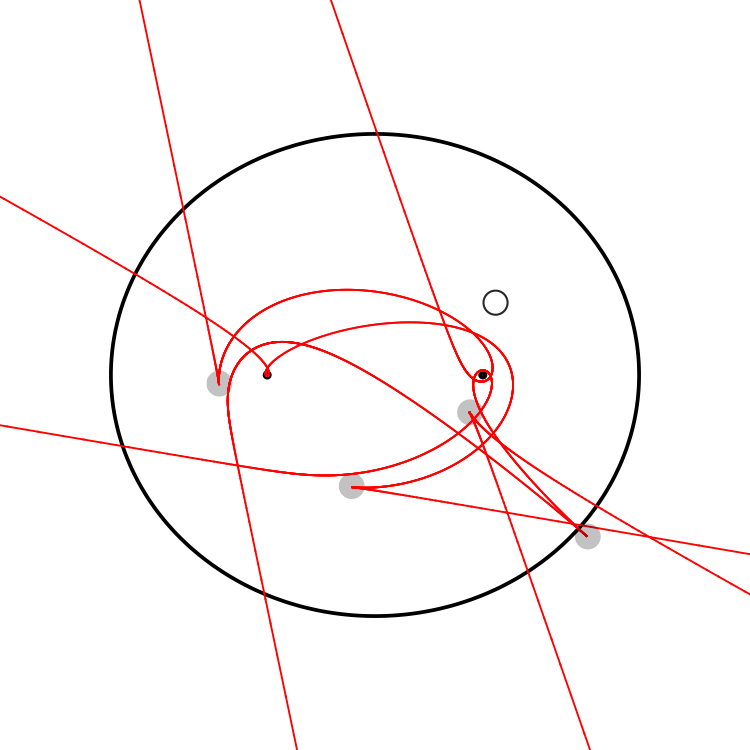 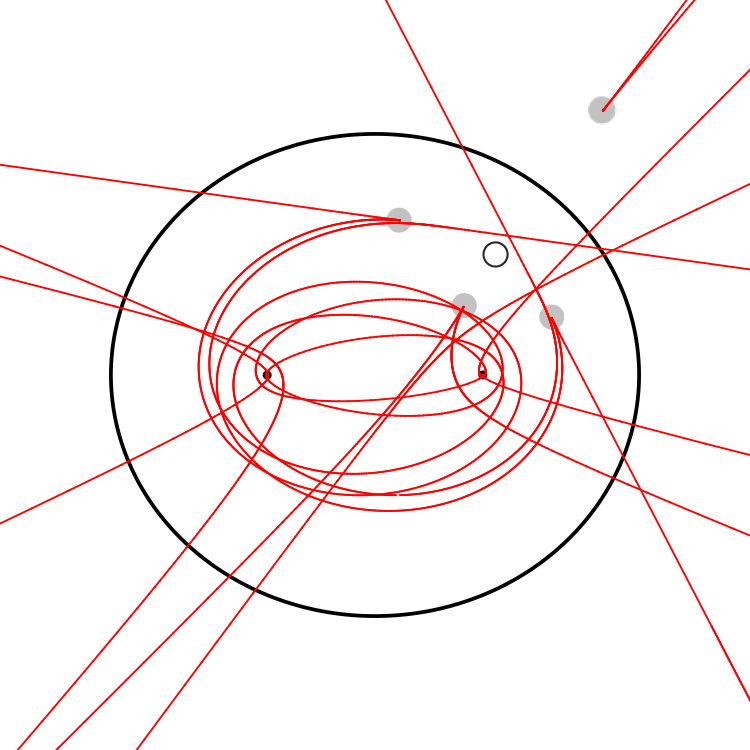 Conjecture: there are 4 cusps (exactly) iff the billard table is an ellipse
Motivation 1
Jacobi’s “Last Geometric Statement” (1843): the conjugate locus of a non-umbilical point of an ellipsoid has exactly four cusps.
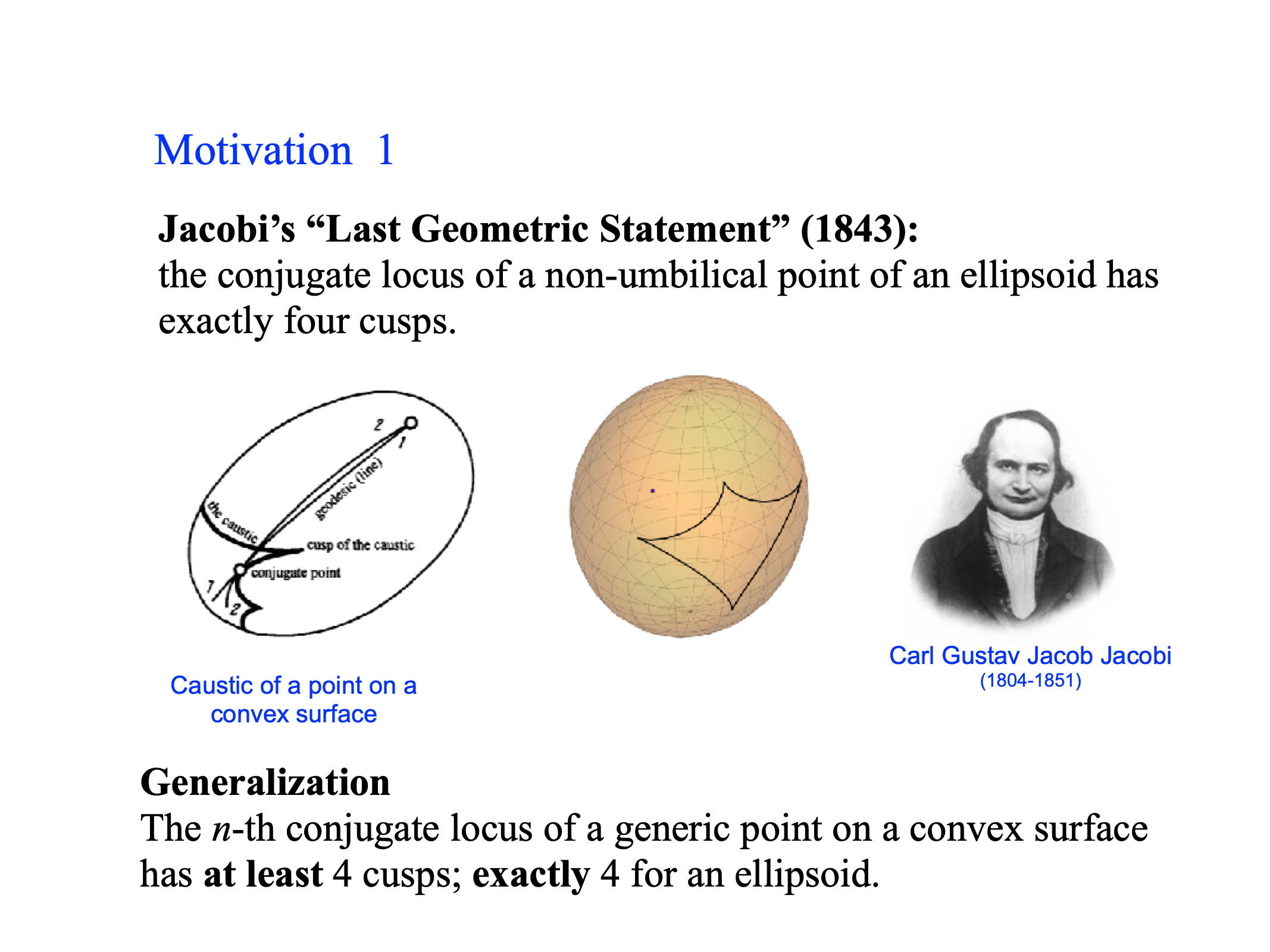 Generalization 
The n-th conjugate locus of a generic point on a convex surface has at least 4 cusps; exactly 4 for an ellipsoid.
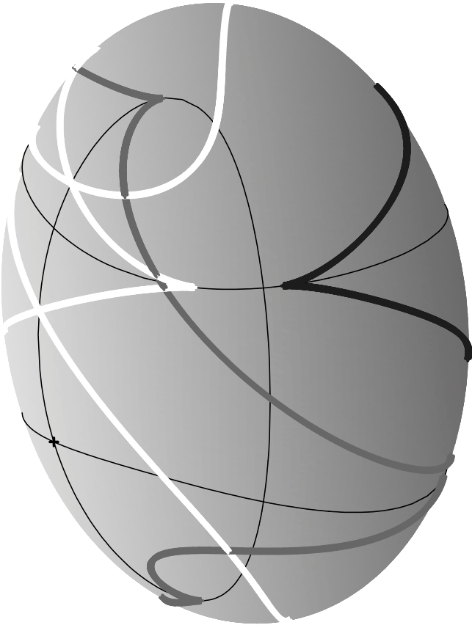 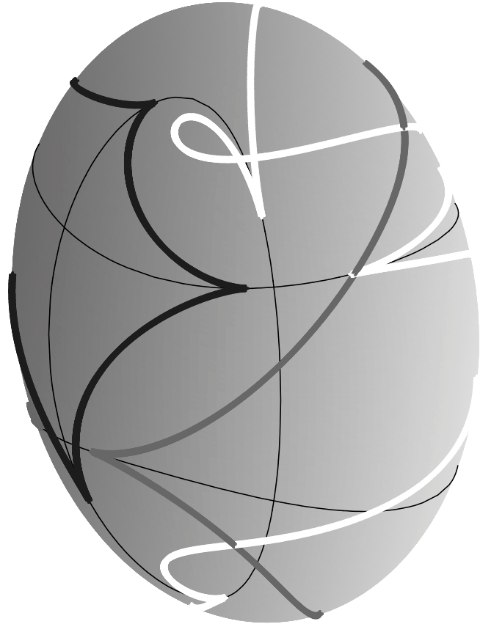 1st caustic (black) 2nd (grey) and 3rd (white), from a pt on a triaxial ellipsoid
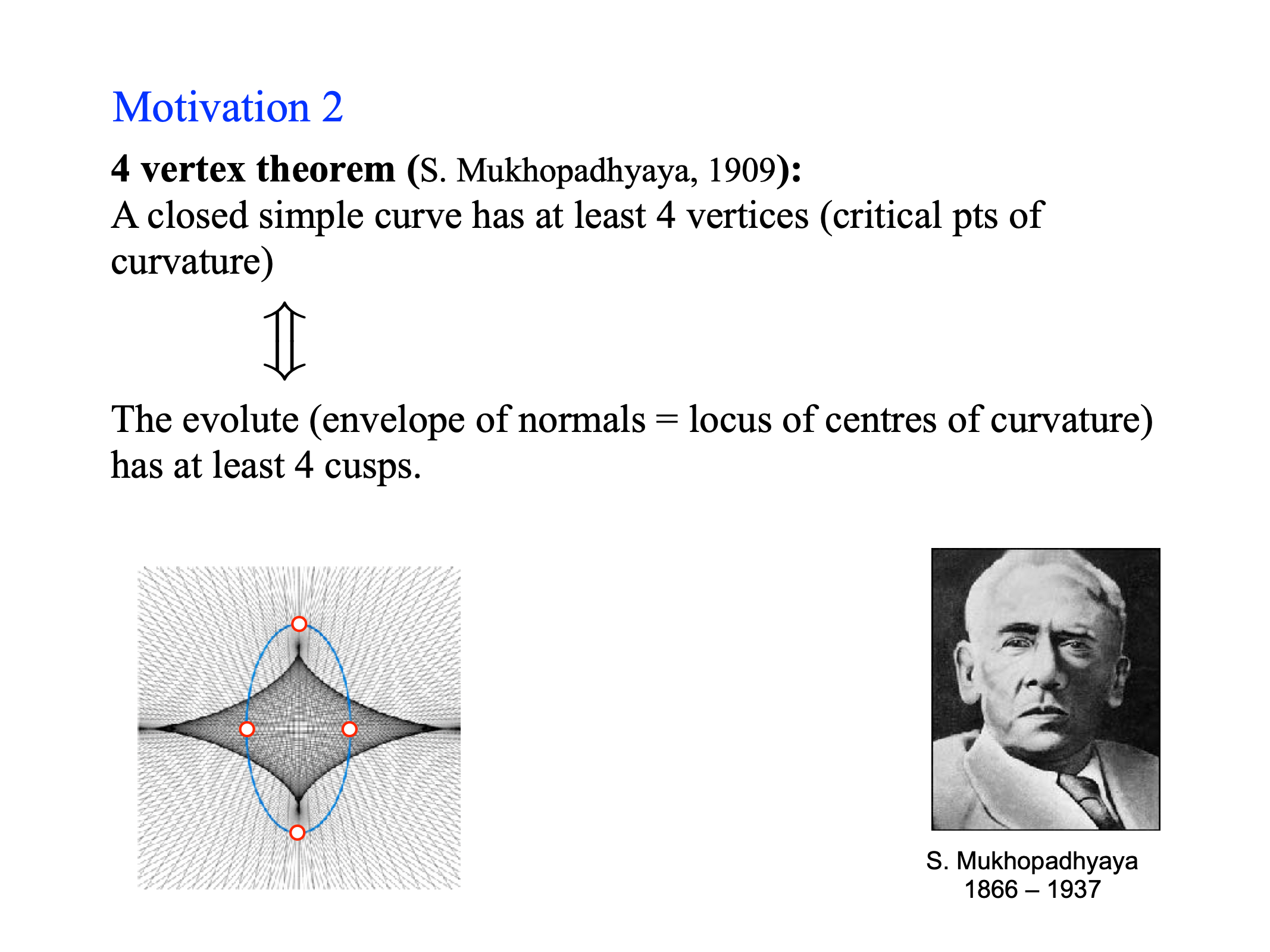 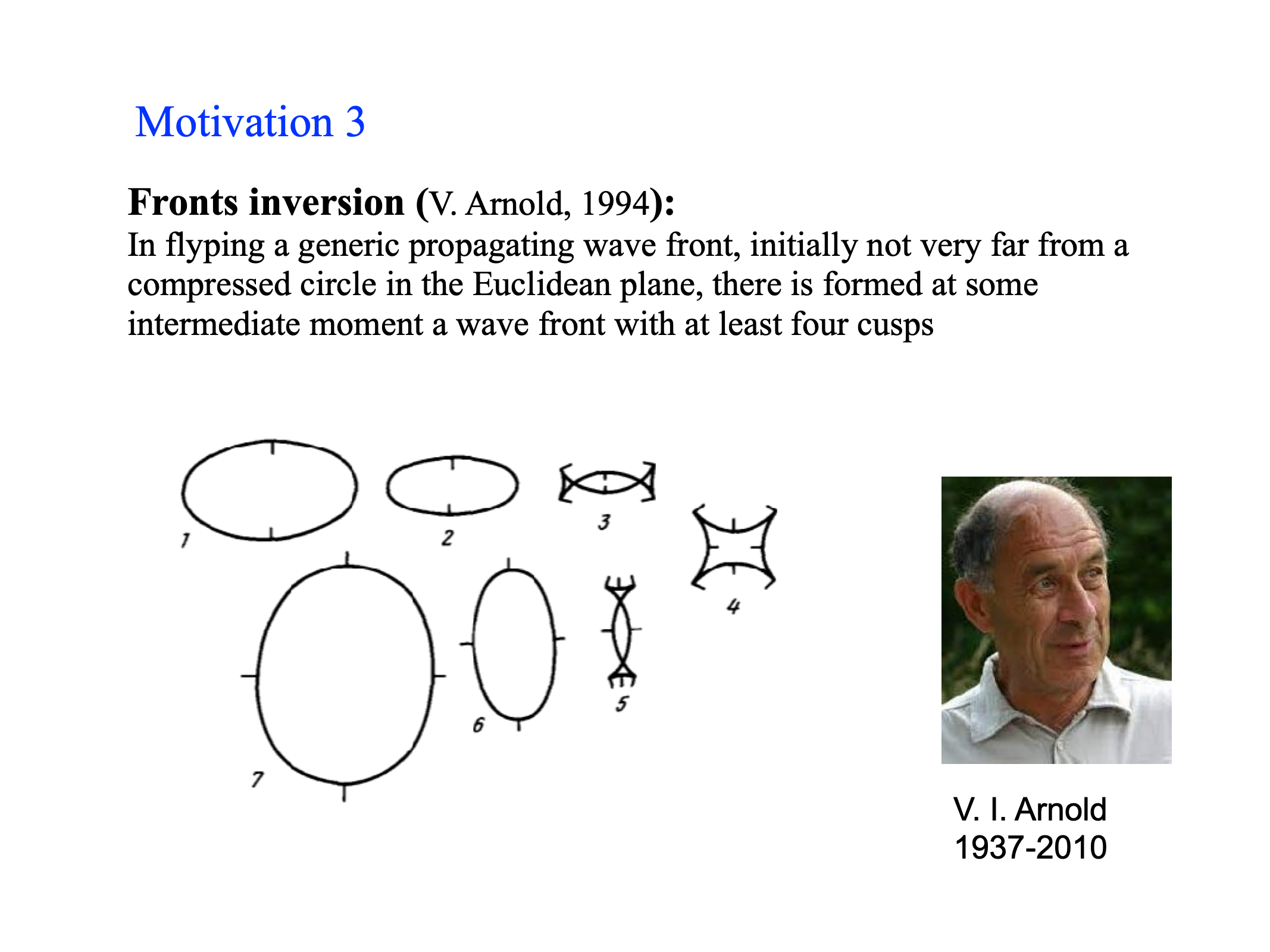 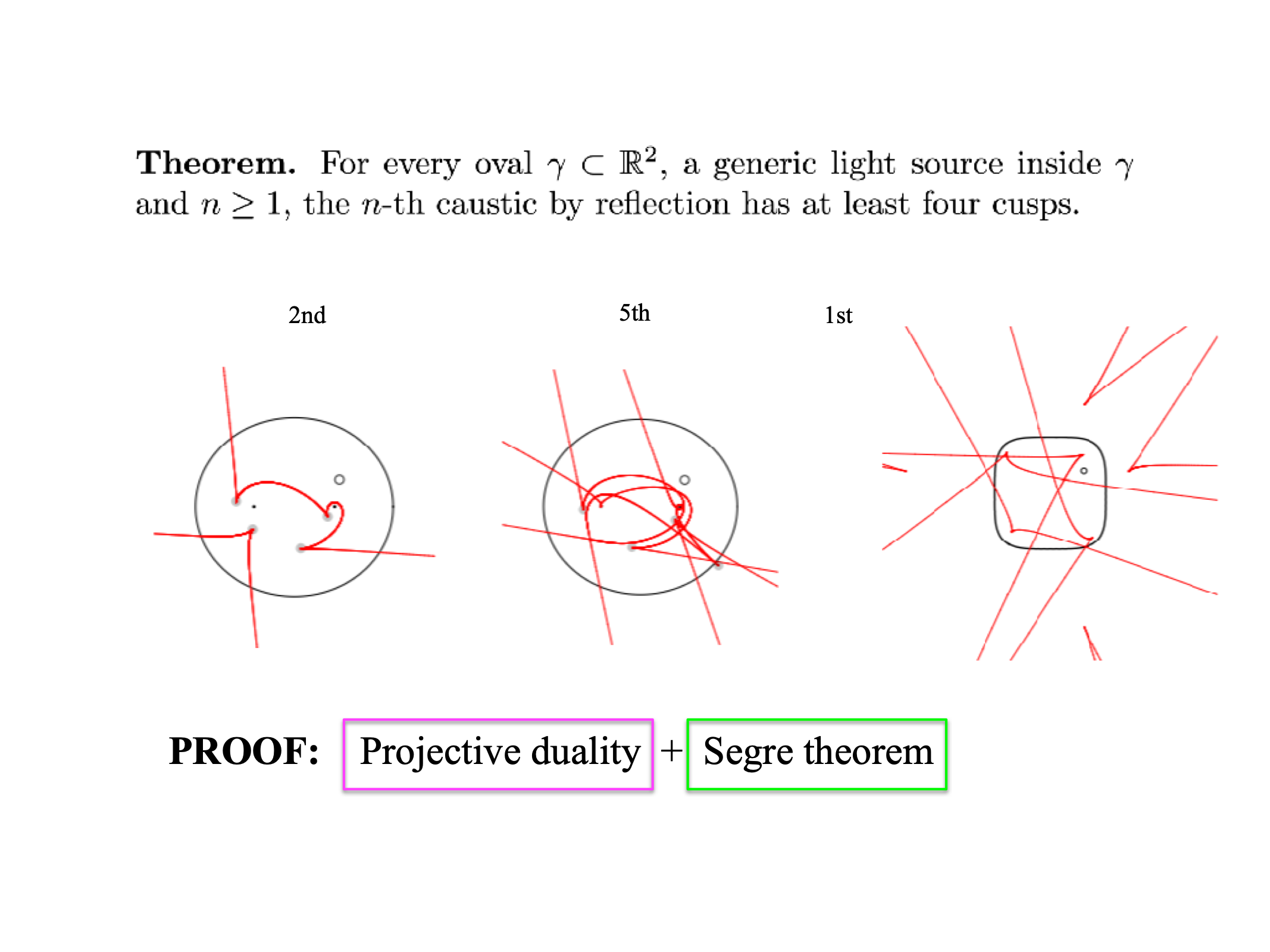 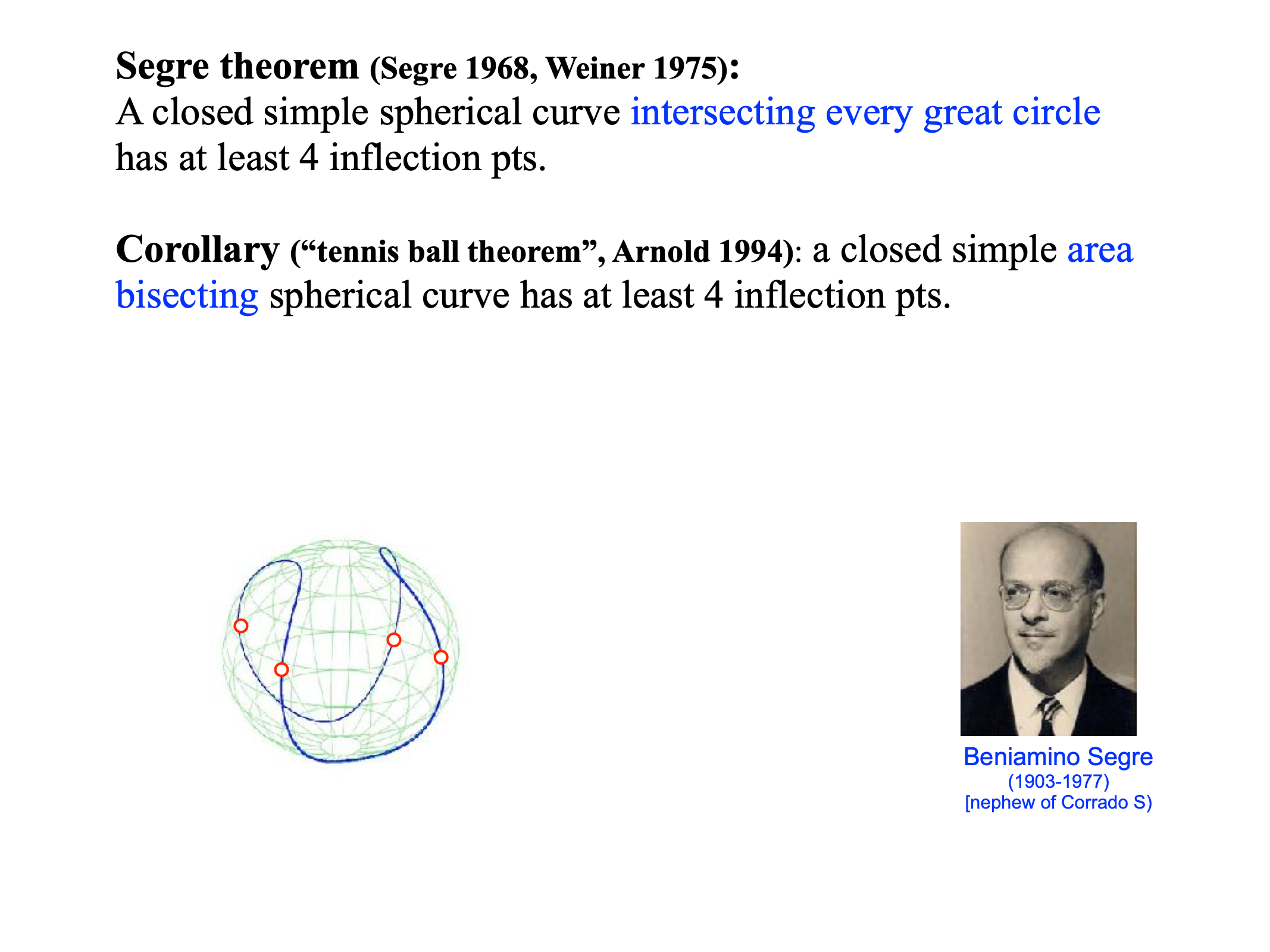 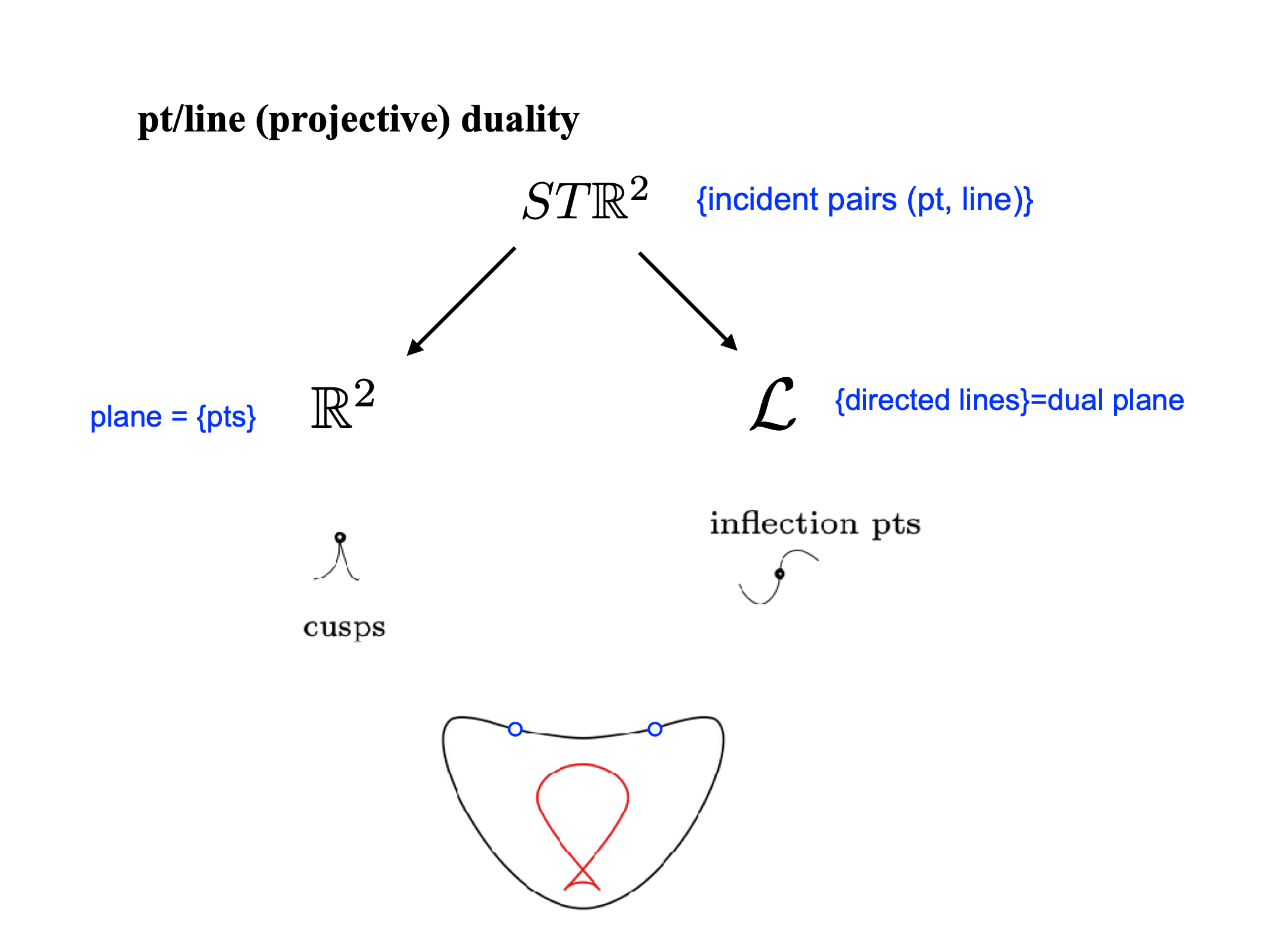 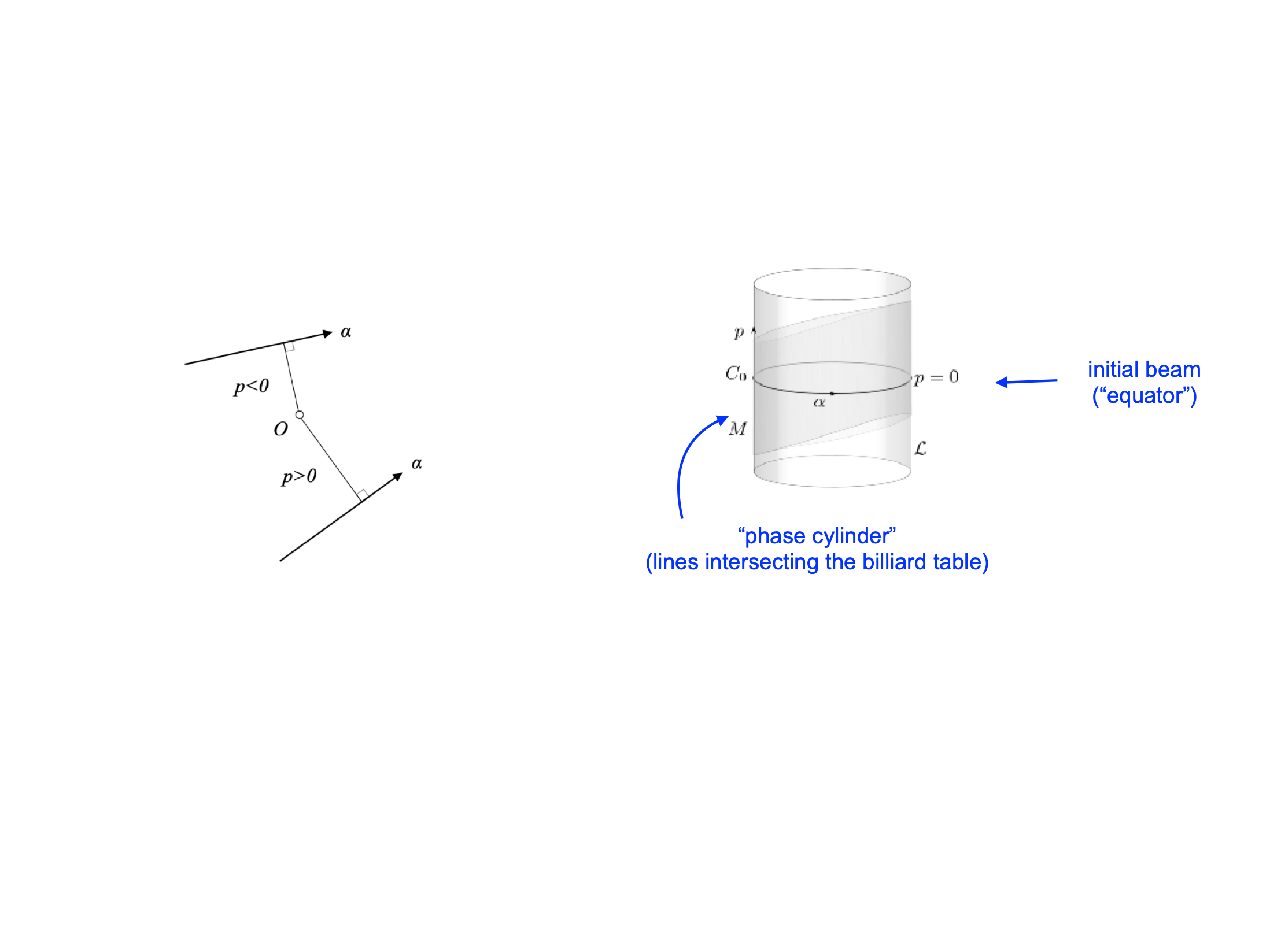 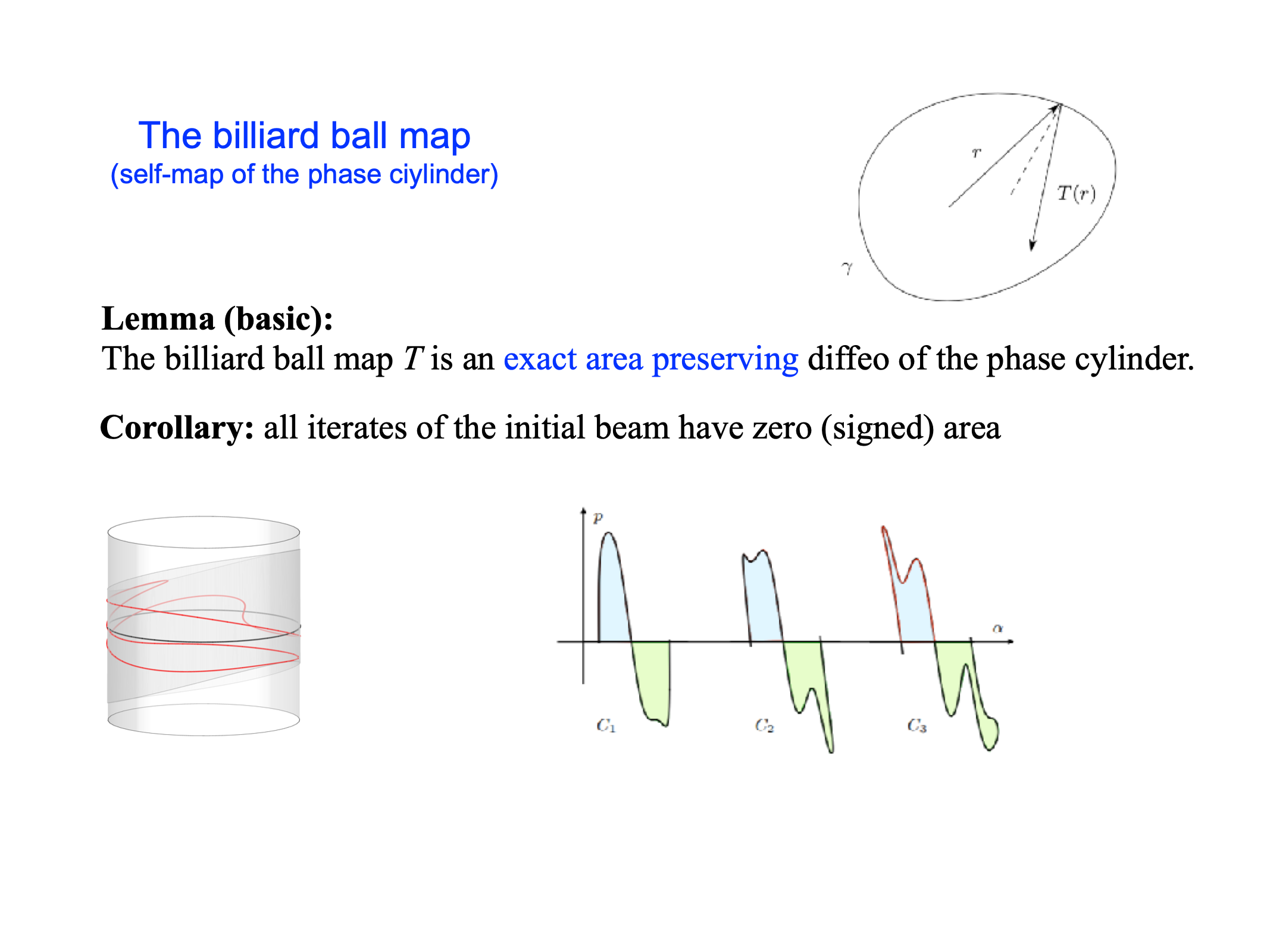 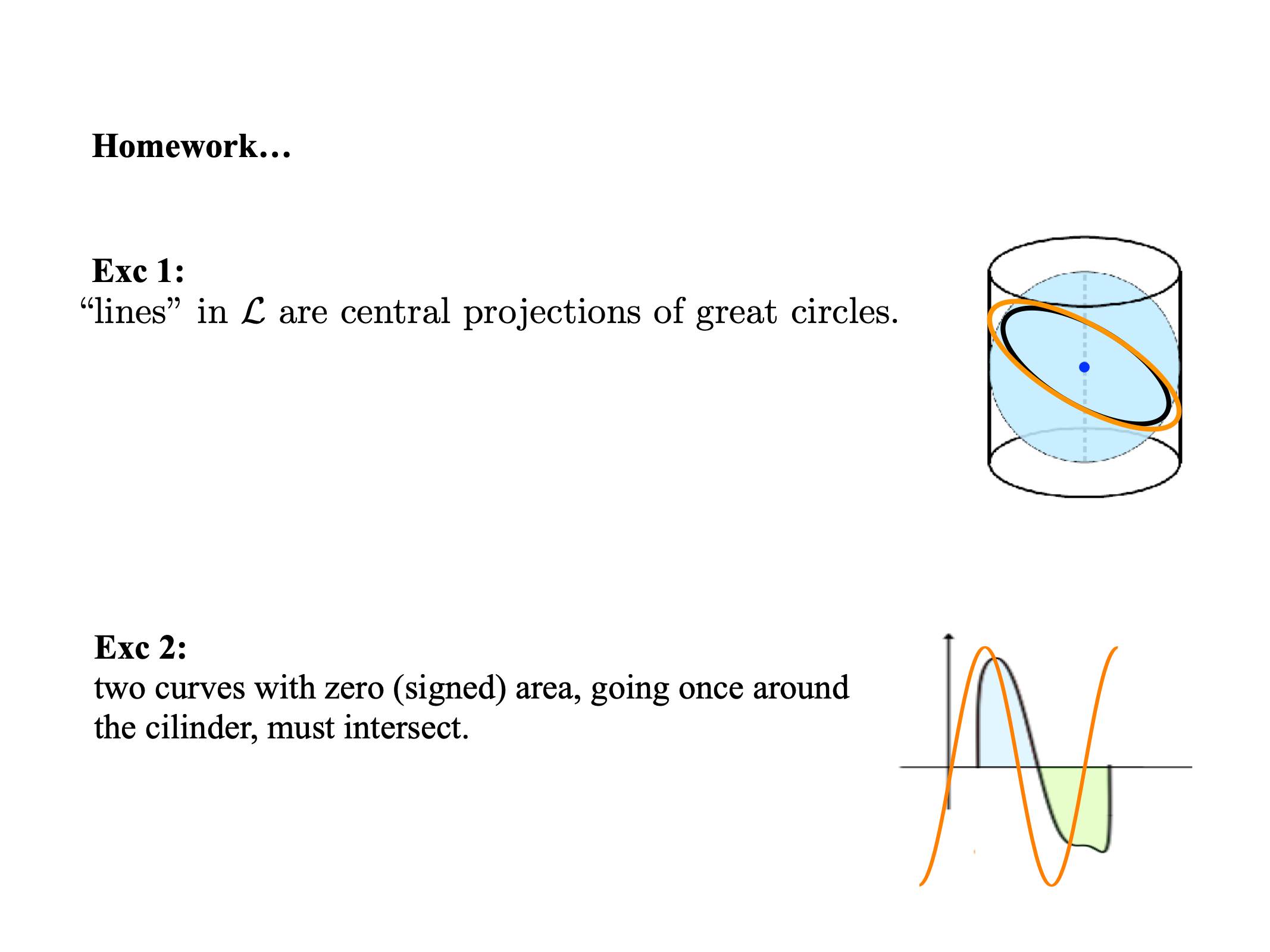 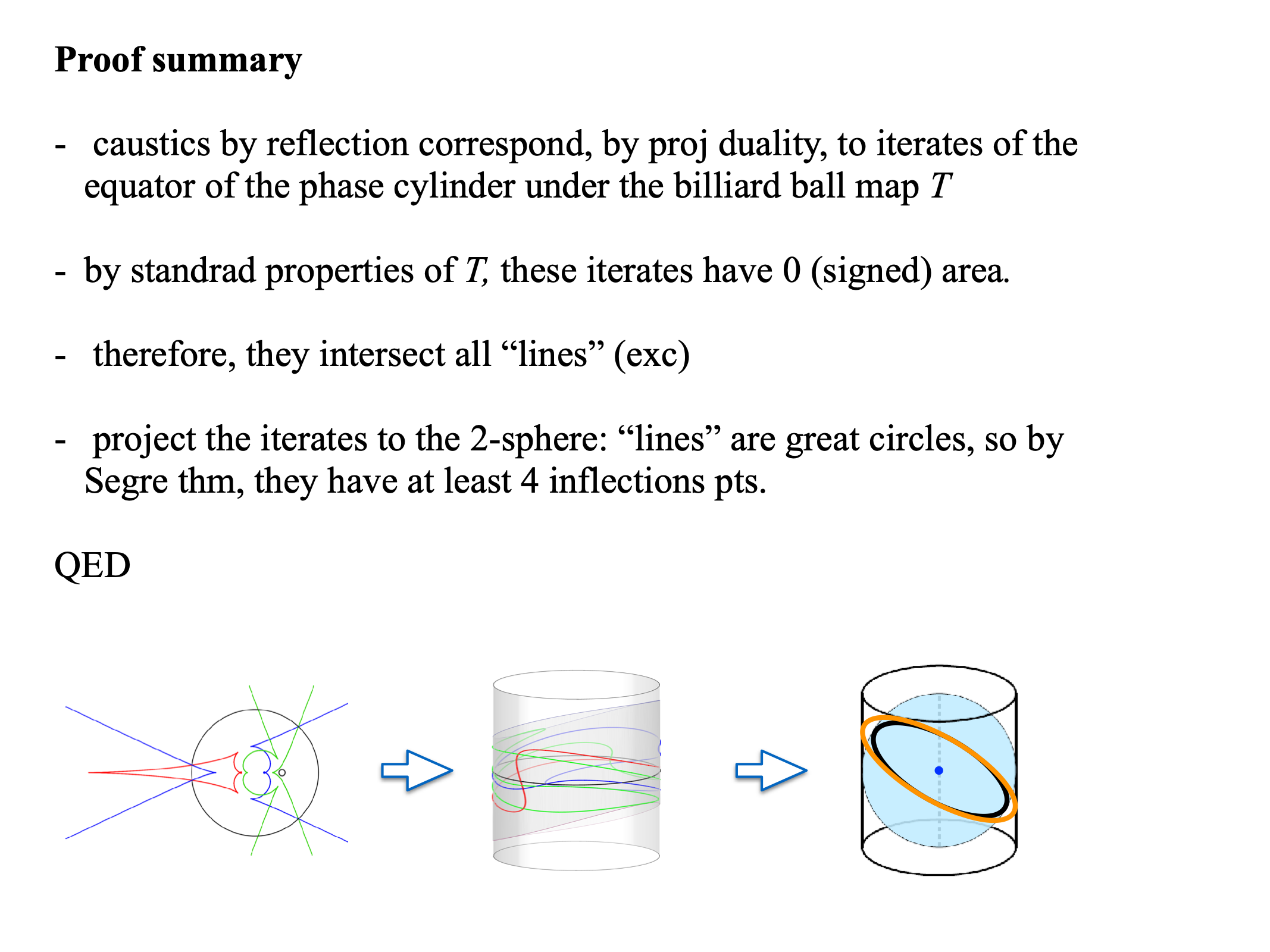 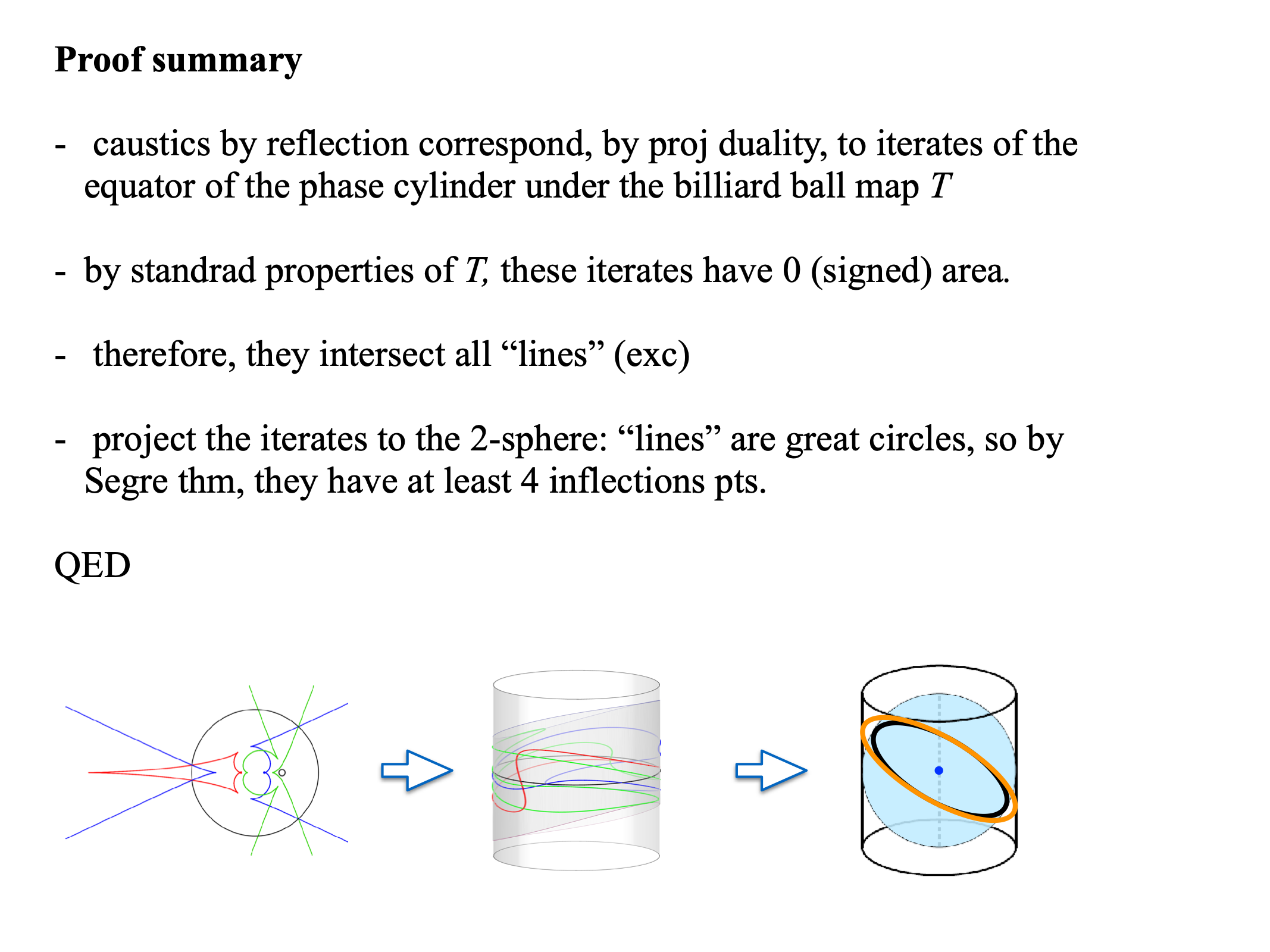 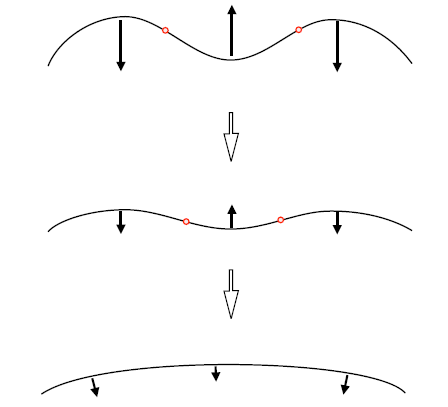 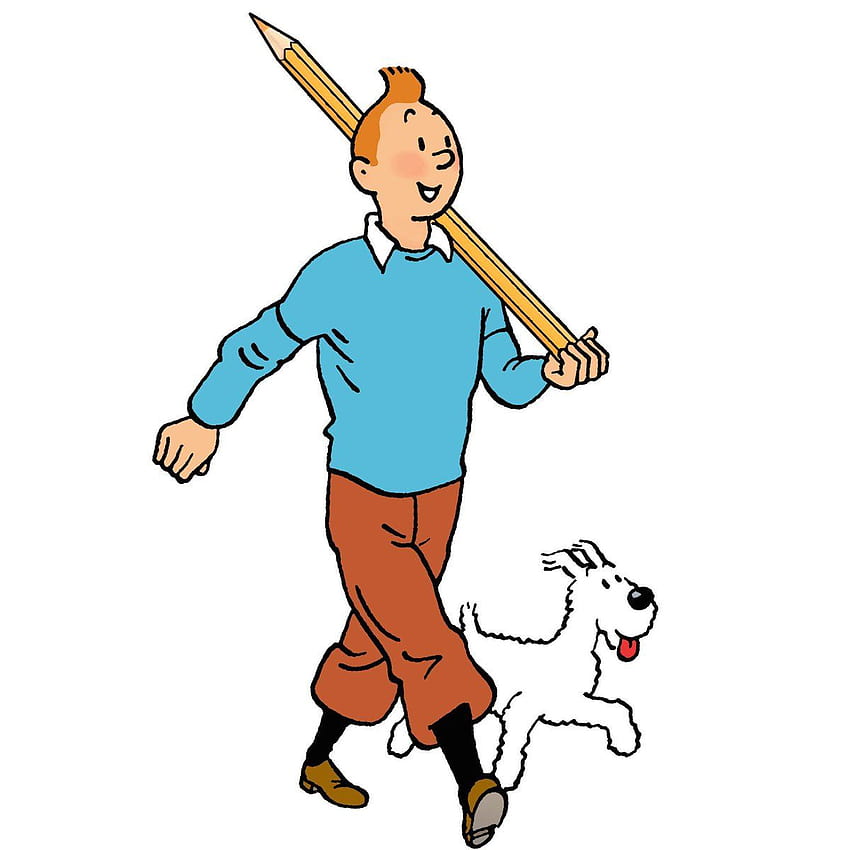 Thanks!
Merci!!